Clinical Evaluation of Valvular Heart Diseases
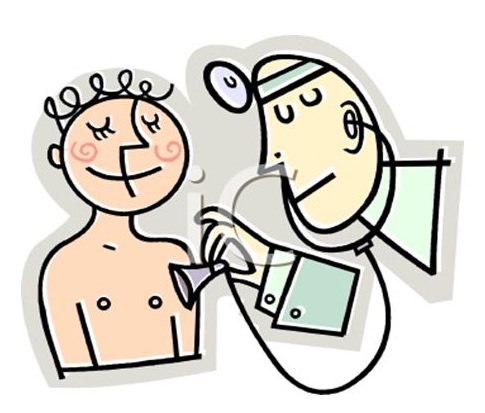 Dr Arun Jude Alphonse
                                                     DM Cardiology Resident
                                                      Govt TDMC Alappuzha
HOW WE WILL GO ABOUT
1)General approach to a cardiovascular case
2)Clinical evaluation of Mitral valve disease
3)Clinical evaluation of Aortic valve disease
4)Clinical evaluation of Tricuspid valve disease
5)Clinical evaluation of Pulmonary valve disease
6)Clinical evaluation of Multiple & Mixed valvular heart diseases
7)Summary
General Approach to patient’s symptom
Is CVS involved ?

Is it left sided or right sided problem? or both involved? Interval between Lt & Rt heart failure ?

Is it pressure or volume overload situation?

Altered physiology? Complications?

Severity of the condition?

Acute, subacute or a chronic problem

Most probable aetiology?
Converting symptom to altered physiology
PND = increased Pulmonary Venous Pressure

Regular Heavy palpitation at rest = Volume overload

Dependent  oedema+ Abdominal distension+ fullness of neck = elevated mean RA pressure

Fatigue = Decreased Cardiac Output(CO)


Exertional greying of vision = Fixed CO, failure of CO to increase with exercise
                                                        Severe LVOT or RVOT obstruction

Angina = decreased supply to myocardium/Increased demand.
V = TR
Slow y = TS
a = High RV pr
Slow rising & low volume=AS
Prominent Pulsation, Palpable S2
Pressure/Flow in PA high or
L- posed Aorta
LA pulsation in severe MR
RVOT pulsation in Ebstein/EMF
Hyperdynamic apex
Volume overloaded LV
Heaving/Sustained
Pressure overloaded LV/increased LVET of dysfunctional LV
Left parasternal heave
Pressure or volume overloaded RV
Systolic Liver Pulsation = TR 

Hepatojugular reflux
RV epigastric Impulse

Pressure/Volume overloaded RV
General Examination Findings in VHD
“In Isolated regurgitant lesions….look beyond rheumatic heart disease.”


Markers of rheumatic fever – subcutaneous nodules, Jaccoud’s arthritis
Markers of connective tissue disorders – Marfan, EDS, SLE, RA, Ankylspon…
Vasculitis - Takayasu’s in AR cases
Features of infective endocarditis
Q1)Can you identify this distinguished lady “star”?&  her contribution to valvular heart disease?
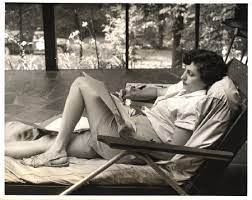 The Braunwald’s
Dr Nina Starr Braunwald

First female cardiothoracic surgeon
First female to perform open heart surgery
Developed first mitral valve prosthesis
MITRAL STENOSIS
Lost in AF
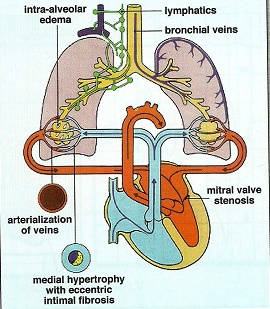 Clinical assessment of Mitral Stenosis
Severity
Pliable valve for a BMV
Rhythm? Does the pt need anticoagulation.
Is there PAH/ How severe is it?
Associated lesions?
If there is TR, is it secondary to PAH or Organic TV disease?
Discrepancy between the symptoms and signs?
MS !
Symptoms
Gradually progressive DOE –(PND in severe disease)
   PVH-capillary & venous engorgement -Increased effort to open up alveoli-Excertion-Increased venous return-increase in cardiac output/HR-reduced diastolic filling period-Increased LAP-Increased PVH
PCWP>25mm hg- Interstitial edema/alveolar edema
                   Interstital edema-dyspnea with clear chest
                   Alveolar edema – dyspnea with basal crepitations
Severe MS with no PND
RV failure/Sev PH
Development of precapillary stenosis
Development of organic TS
Q2)Which lesion will have an earlier onset of dyspnea?
1)MS
  
 2)MR
MR-Systolic

MS-Diastolic(more duration),doesn’t fully empty to LV at any time..throughout the cardiac cycle LAP remains high
Q3)Which lesion will have a long assymptomatic period?
1)MS

  2)MR
Natural history of MR vs MS
MR….assymptomatic(on and off palpitation)…..symptomatic only when lv fails(or A/C Sev MR)

MS ..symptoms(dyspnea-LAP )-PH(Assymptomatic)..RV failure(symptomatic)..can have intermittent paroxysms of respiratory symptoms/systemic embolism
Hemoptysis
Pink frothy sputum of  pulmonary edema

Blood stained  sputum of PND

Blood streaked sputum  a/w bronchitis

Pulmonary infarction ( MS+CHF & AF-> RAA thrombus source of embolism)

Pulmonary apoplexy
Sudden,profuse,bright red
Sudden increase in pulmonary venous pressure&rupture of bronchial vein collateral
Bronchitis in MS
Oedematous mucosa secondary to rise in pressure in bronchial veins

Rarely dilated left atrium can compress the left bronchus and cause collapse of lung
Q4)MS patients deteriorate when AF develops due to all underlying mechanisms except?
1)Increase in heart rate

2)Loss of atrial kick

3)Long cycles correspond with higher LA pressures
Atrial fibrillation
Not associated with only severity of MS- Not a marker of severe MS

Age of individual , initial age of rheumatic fever , number of recurrences, severity and extent of carditis in previous recurrence

   AF-Increased heart rate-reduced diastolic filling period-Increased LAP-worsening of FC
Pregnancy poorly tolerated in significant MS

Increased heart rate,blood volume,cardiac output-         
Increased LAP/PVH

    max symptomatic in second second trimester when hemodynamic abnormalities are pronounced
JVP
Pulse
LLLL
Associated RVF/Organic tricuspid disease

Prominent a wave-Sev PAH/TS

a wave absent in AF

V wave indicate severe TR/RVF

Slow y descent indicate TS

Elevated JVP in MS with no dyspnea & PND suspect TS.

Positive Hepato jugular reflux may be the earliest sign to appear in TS
Low volume-severe MS
Normal volume-Mild to moderate MS
High volume-Associated AR/Anaemia
Irregular – AF
Regular on digoxin –digoxin toxicity with        junctional rhythm
Cardiac impulse in MS
Apical impulse site- Mild MS-Normal site, tapping in character
                                        Mod-Sev MS- Lateral displacement
                            TAPPING IMPULSE – LOUD S1/PALPABLE S1

Diastolic thrill – can give clue to Severe MS
  THRILL –ANTERIORLY DIRECTED JET
                IN BASE IS SYSTOLIC/APEX IS DIASTOLIC

Localized impulse-Mild MS

Diffuse impulse –Mod to Sev MS(RV)
Low volume-severe MS
Normal volume-Mild to moderate MS
Irregular – AF
Regular on digoxin –digoxin toxicity with junctional rhythm
Left parasternal impulse –
Mild MS –Normal
LPH>2/3- Mod to Sev MS with PH

Palpale P2/RVS4 – Significant PH
Auscultatory triad in MS
LOUD S1

OPENING SNAP

MDM @ Apex
Q5)Which is the first auscultatory feature  to be heard in MS?
1)Loud S1

  2)Opening snap

  3)MDM/Presystolic murmur

  4) Presystolic accenuation
Loud S1 in MS
Increased range of excursion of mitral valve
Closes at a higher dP
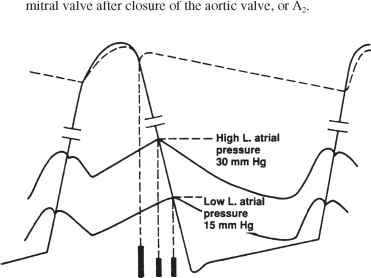 Situations where S1 not loud in MS
Heavily calcified MV

Associated MR

Associated Severe AR

Severe RVH, RV occupying apex.
Opening Snap. Sudden tensing of the leaflet after the valve cusps completes the doming movement into LVA2- OS interval is a reliable indicator of severity of MS.
A2-OS interval & MS Severity
Mild MS                       80-120 ms(>60ms)

Mod MS                       60-80 ms

Severe MS                    40-60 ms(<60ms)


IVRT-60-70ms
Increased LA pressure cause earlier opening of Mitral valve
Q6)How is “A2-0S” duration clinically classified?
1)By experience of multiple auscultations

 2)Comparing with normal S1 split duration

 3)Comparing with normal S2 split duration

 4)Comparing with S4-S1 duration
Interval for sounds following Aortic Valve closure
Q7)Single best clinical indicator of pliability of valve for BMV?
1)Loud S1

 2)OS

 3)MDM

4)Presystolic accenuation
Pliability of valve – Loudness, pitch and crispness of Opening snap
Q8)Opening Snap corresponds to which stage in cardiac cycle?
1)IVR

2)Early rapid filling

3)Late slow filling

4)Diastasis
OS- Early rapid filling(begining)
DIFFERENTIATING              A2-P2             vs                   S2-OS
Site of best audibility        Pulm area
 heard                              localized to PA
Palpability                           Palpable
Inspiration                          widens split
Standing                              No change
Medial to apex
Widely audible
Not palpable
No effect
Widens
Absent OS in MS
Severly calcified MV
Significant MR
Sever AR
Severe AS
LVF
Very close A2-OS(<30ms)
Mistaken as wide split S2
The Mitral MDM
Low-pitched rough & rumbling, at apex with bell, pt in left lateral position.

Pitch & duration correlate with severity.

Higher in pitch in high gradient.

Loud murmur with thrill suggest severe MS. BUT A LOW INTENSITY MURMUR DOESN’T EXCLUDE SEVERE MS.
Q9)Minimum transmitral gradient for MDM in MS?
1)1 mm Hg

2)2 mm Hg

 3)3 mm Hg

4)4 mm Hg
Q10)MDM murmur of MS is decreased by all except?
1)Anemia

2)Severe MS

3)Severe PAH

4)AR
Factors that decrease intensity of diastolic murmur of MS
Low flow states
Severe MS
Severe PAH
CCF
AF with rapid ventricular rate

Associated cardiac lesions
Aortic stenosis-LVH,decreased compliance-decreased opening motion of mitral valve
Aortic regurgitation
ASD
PHT with marked RV enlargement
Characteristics of mitral valve

Extensive calcification

Others

Inability to localise apex
Obesity
Muscular chest
COPD
Causes of MDM at apex
Inflow Obstruction
                          1. MS
                                    2. LA myxoma
                                    3. Cor-triatriatum
                                    4. AV groove narrowing – constriction, EMF

Increased Flow across MV
                            1. Severe MR, 2. Post tricuspid shunts- VSD, PDA  3. RSOV to RV
                                   4. Hyperkinetic circulatory states.

Other machanisms
                           1. Austin-Flint murmur
                                2. Carey-Coombs murmur.
Differential diagnosis of apical mid diastolic murmurs
Pre-systolic accentuation
LV contraction in pre-systole narrowing mitral funnel.

Atrial contraction.

Persistent atrio-ventricular gradient.
FALSE POSITIVE CARVALLO SIGN : On inspiration  HR increase  Murmur increases.
MILD MS-  MDM/Late
MOD MS – MDM with late systolic accenuation
SEV MS -    HOLO DIASTOLIC MURMUR
Q11)Following AF presystolic accenuation?
1)Remains same

2)Dissappears

3)Increases

4)Present in short cycle of AF

5)Present in long cycle of AF
CRILE Hypothesis – AF can still cause pressytolic accenuation    
                                   Short cycle of AF(LAP)
                                 Due to annular constriction during ventricular            contraction
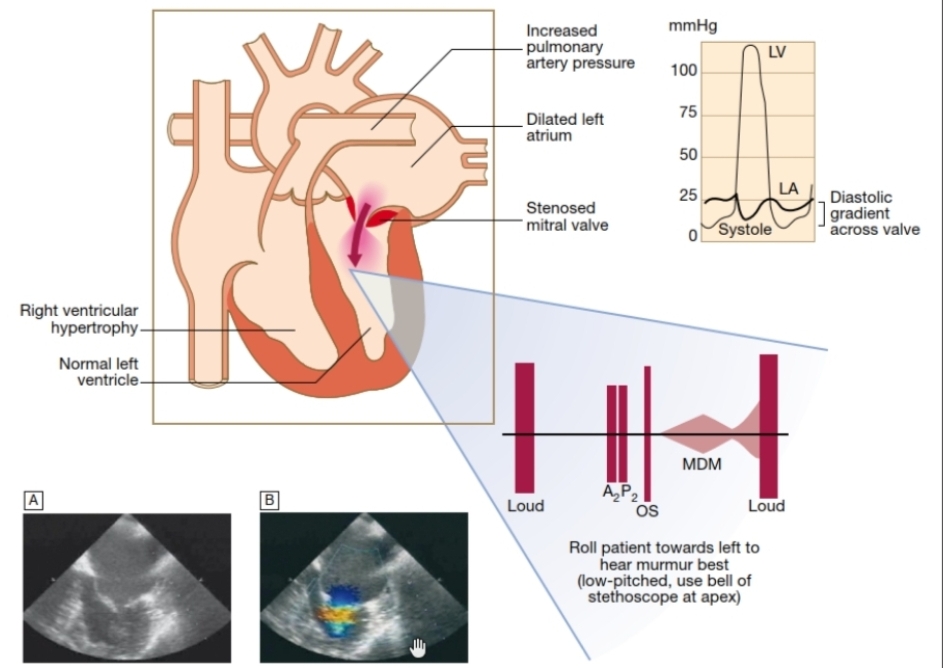 Q12)All indicate severe MS clinically except?
1)Severe symptoms(FC3/4)

2)AF

3)Shot A2-OS interval

4)Longer MDM with high pitch

5)Severe PH
When MS is severe clinically?
Severe Symptoms – NYHA class III/ IV

Long Mitral MDM, higher pitch(Following AF longer MDM in long cycle) 

Short A2-OS interval

Severe PAH

Mitral facies – long standing untreated MS
Silent MS- MS with no MDM(Very mild MS,Very severe MS, associated PH,AV disease, poor auscultation)

Dampened MS- MDM+, OS absent – when PAH establishes
Pulmonary hypertension in MS
(1) passive backward transmission of the elevated left atrial pressure

(2) pulmonary arteriolar constriction, triggered by left atrial and pulmonary venous hypertension (reactive pulmonary hypertension)

(3) organic obliterative changes in the pulmonary vascular bed
Cause of reactive pulm HTN
Doesn’t occur unless mean LA is 20 mm Hg.

Wood-pulmonary vasoconstriction

Doyle-↑pul venous pressure prominent in the lower lobes,produce reflex arterial constriction

constriction
Jordan-

↑pul venous pressure-transudation of fluid
causes thickening and fibrosis of alveolar walls
hypoventilation of lower lobes-hypoxemia in lower lobe vessels
Sensed by chemoreceptors in pulmonary veins
Pulmonary arteriolar vasoconstriction in regions supplying these alveoli
Lower lobe perfusion decreases
This process eventually involve middle and upper lobe
Severity of PAH? – clinical findings of severe PAH
Prominent a in JVP in pts with SR.
Palpable P2
Palpable PA pulsation.
Significantly Loud P2
Ejection Click
Gr III Left Parasternal Heave
Loud Hypertensive TR, easily audible during inspn & expn
Hypertensive PR (Graham Steell)
RV S3/S4
Severity of PAH? – clinical findings of severe PAH
Prominent a in JVP in pts with SR.
Palpable P2
Palpable PA pulsation.
Significantly Loud P2
Ejection Click
Gr III Left Parasternal Heave
Loud Hypertensive TR, easily audible during inspn & expn
Hypertensive PR (Graham Steell)
RV S3/S4
Hypertensive vs Non hypertensive(Organic) TR
Hypertensive TR
Organic TR
Pansystolic usually

High frequency murmur

Rapid y descent in JVP, No slow

3/3 LPH – sustained
Non pansystolic

Low frequency

Slow y descent may be seen if TS

Hyperkinetic without increased duration
Hypertensive PR                    vs
Non-hypertensive PR
Timing                         Early diastolic,decrescendo
Length                         Short to pandiastolic
Pitch                            High

Conduction                 Lower Sternal border
Signs of PAH                yes
Mid diastolic(PressureEq at mid to late diastole)
never pandiastolic
Low frequency, rumbling
Usually localised to PA
No signs of PAH.
LV dysfunction in MS
Restriction of posterobasal myocardium by the scarred mitral apparatus

Abnormal interventricular motion due to RV overload

AF – Tachycardiomyopathy

CAD,coronary embolisation
MITRAL FACIES
Rosy cheeks (bright circumscribed flush over the malar bones) with a bluish tinge. 
The rose colour is because of the dilatation of malar capillaries while the bluish tinge is because of the cyanosis
Seen in long standing cases of severe mitral stenosis associated with pulmonary hypertension and low cardiac output.
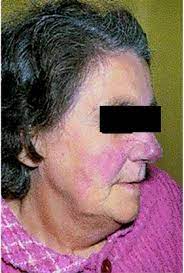 Q13)Can you identify these legendary gentlemen &  their contribution to valvular heart disease?
Dr Charles HufnagelDr M.S Valiathan
Dr Charles Hufnagel –Developed first artificial heart valve (ball&cage), mentor of Dr M.S Valiathan

Dr M.S Valiathan- Founder director of SCT Institute
                                    Pioneer dev of Chithra TTK valve(tilting disc)
MITRAL REGURGITATION
.
Regurgitant orifice in MR

fixed regurgitant orifice
 
 rheumatic heart disease
 annular calcification
 endocarditis
 
dynamic regurgitant orifice

 mitral valve prolapse
 dilated cardiomyopathy 
 ischemia
The abnormal coaptation of the mitral leaflets creates a regurgitant orifice during systole.
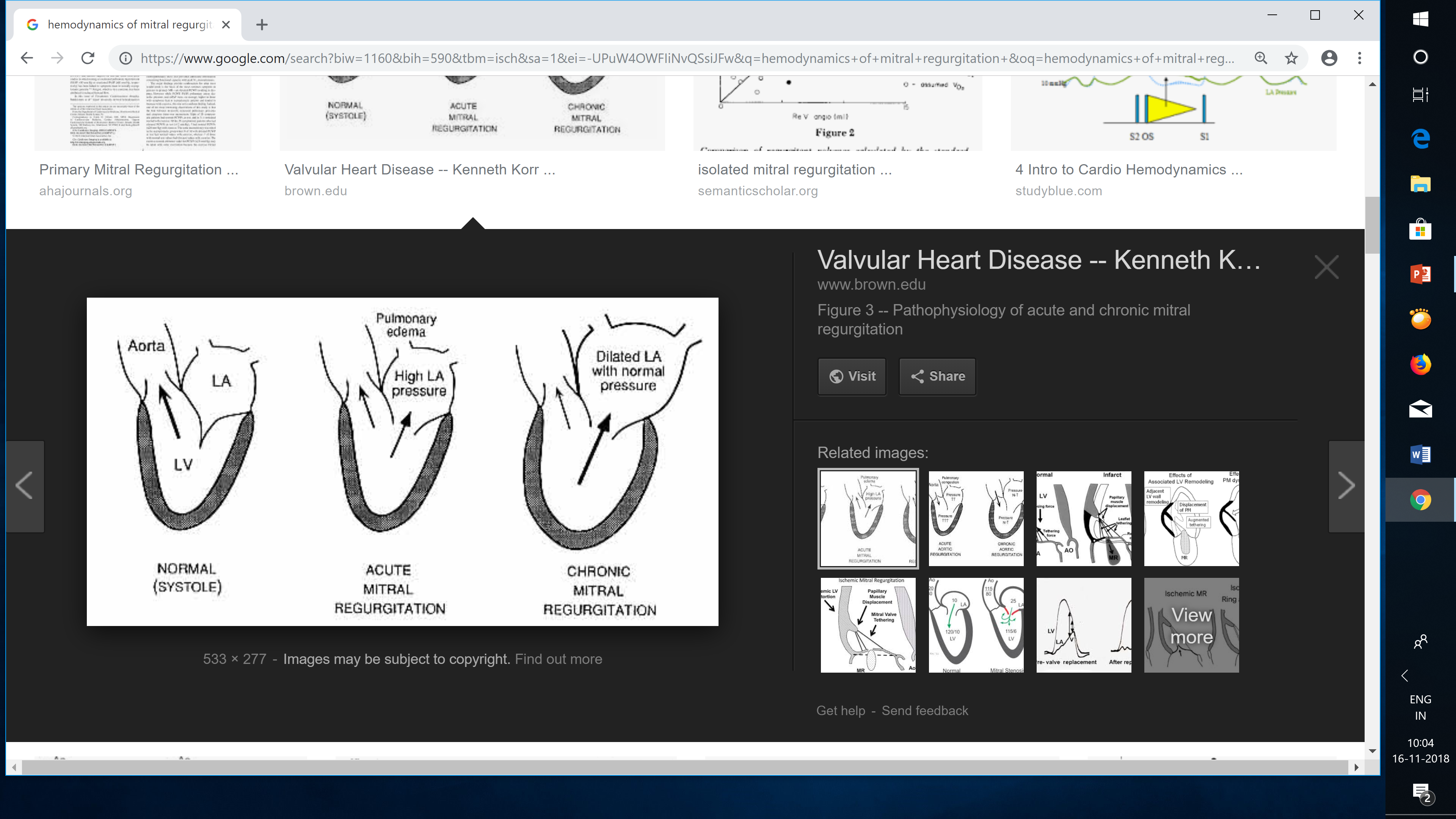 Clinical impact of MR 
                   
   Determined by 1. the magnitude of the regurgitant leak 
             	      
                                2. Time course of development of the regurgitation


Abrupt onset of severe MR→ markedly ↑pul venous pressure


C/c MR→ exhibit prominent ventricular enlargement with ↑  chamber compliance  & ↓ pulmonary venous pressure
Clinical features &HD
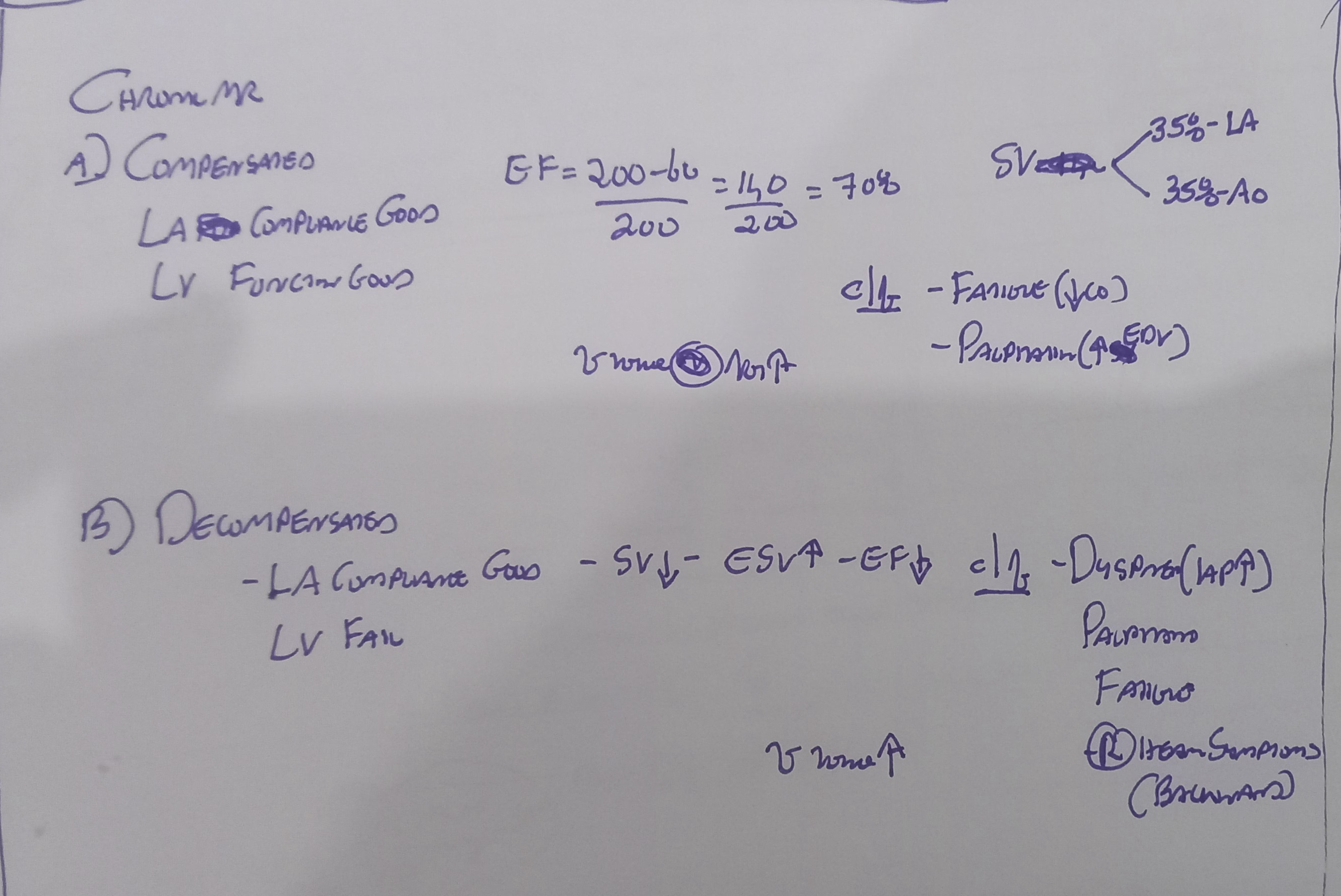 With exercise
Increased HR-Systtole more-MR increases
Increase in SBP –MR increases
Increase in Contractility –MR increases
Q14)Which regurgitant lesion is responsible formaximum volume overload?
1)MR

2)AR

3)TR

4)PR
Degree of Volume overload in MR vs ARLESS SEVERE IN MR THAN IN AR.WHY?“Cor Bovinum in AR”
DESPITE LARGER ROA & GRADIENT IN MR ( 120-15 mm Hg ) COMPARED TO AR ( 80- 10 mm Hg ), DURATION OF MR IN CARDIAC CYCLE IS SHORTER  THAN AR
PulseMild – NormalModerate to Severe- Pseudocollapsing,briskPrecordial findings
Hyperdynamic apex

LV type cardiomegaly

Diastolic apical thrill

Late systolic parasternal LA pulsation. ( ?LPH of RV enlargement)
Parasternal impulse in MR
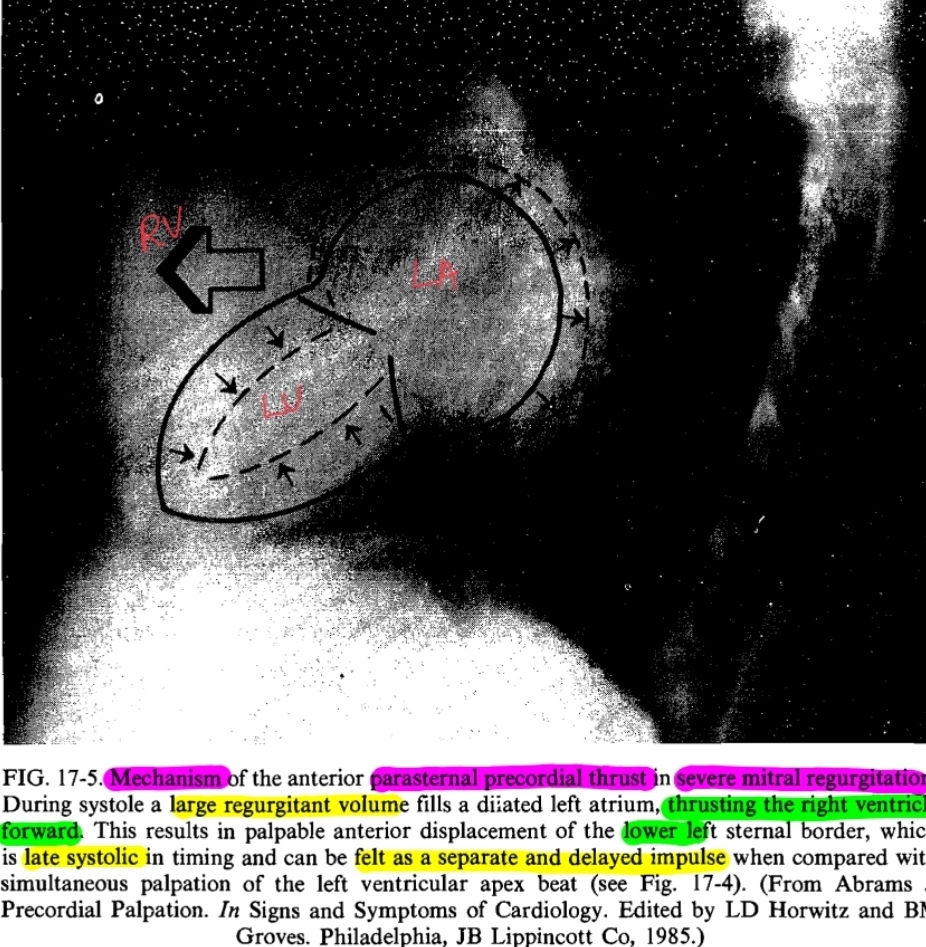 Regurgitant jet into LA- Late systolic impulse in lower left para sternum and 2/3 lateral to paraternal

RV hypertrophy&dilation due to PAH-Pan systolic impulse
S1 in MR
S1 intensity is usually SOFT.

 Why S1 soft in c/c severe MR
        
         1.associated with defective leaflets 
         2.early onset of regurg during  isovolumic
             LV contraction(Ineffective IVC)
        3.loud systolic murmur beginning with the  rise of  LV  Pr masks S1
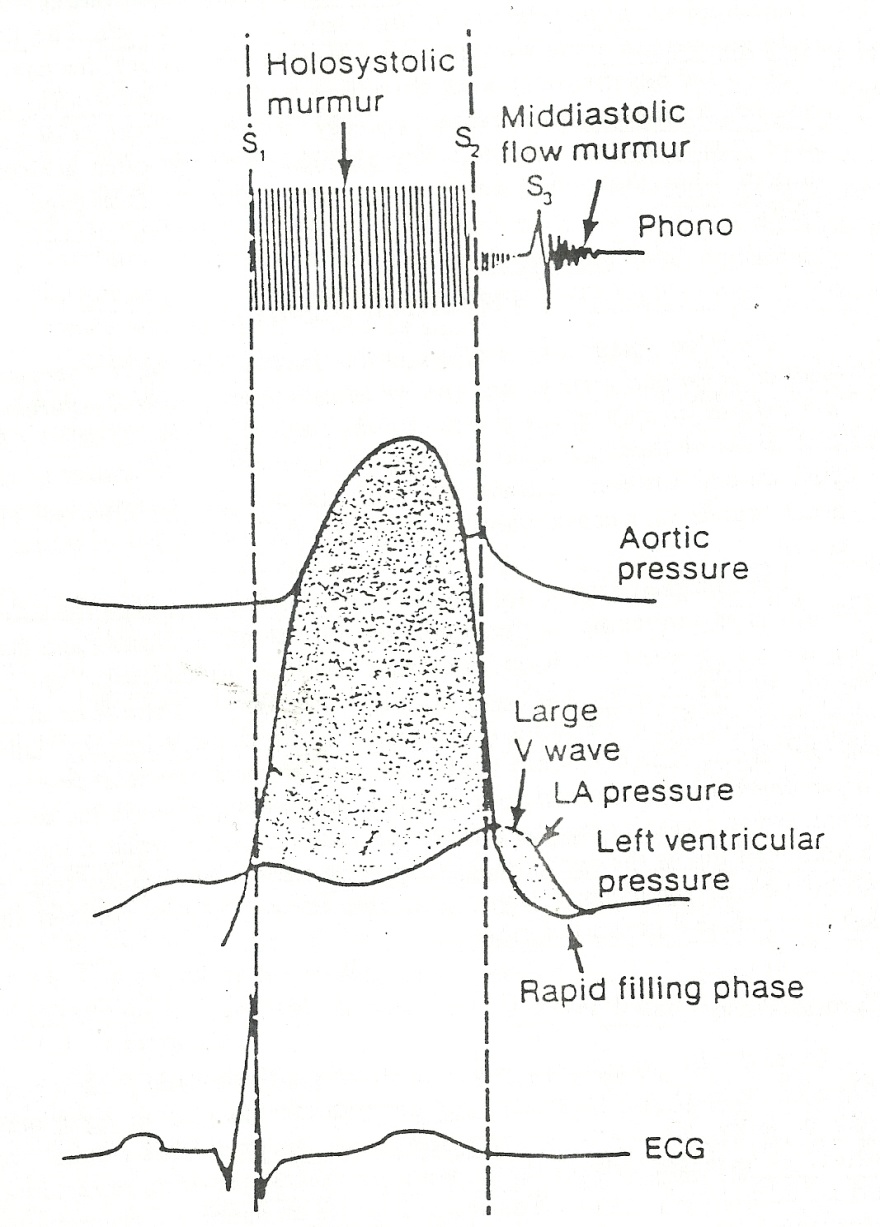 Q15)All are causes of loud S1 in MR except?
1)Rheumatic etiology

2)Anaemia

3)Thin chest wall

4)MVP etiology
Loud S1 in MR
Tachycardia
MVP-MR
Associated MS
Thin chest wall
Anaemia
S2
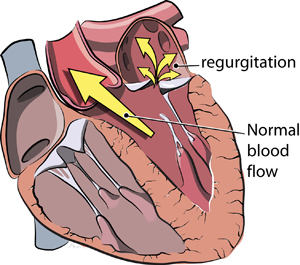 Wide  variable  split  in  SEVERE  MR
    
   LV unloads easily -> ↓ LV Ejection time -> early closure of aortic valve.
 	
   A2-P2 Interval ↑ with severity of regurgitation & parallels the ↓ LVET


P2 if accentuated ….          
          
       pulm HT
    
        abnl anterior displacement of PA -  	                                                                                   	                                      dilated LA
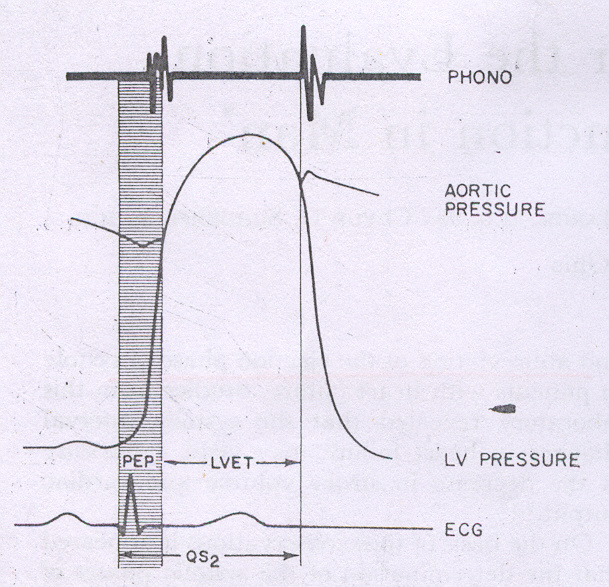 S2 in MR - clues to aetiology of MR
Wide fixed split
                               1. ASD + MR
                               2. AVCD + MR

Reversed/paradoxic split
                              1. Ischemic MR
                              2. MR in HOCM
                              3. DCM,LBBB with MR

Loud single S2
                              MR with CCTGA/LTGA
Q15)Pick the correct statement
1)LV S3 in MR correlates with LV dysfunction

2)LV S3 in AR correlates with severity of the disease

3)LV S3 in MR correlates with severity of the disease

4)LVS4 in MR correlates with severity of the disease
S3
Presence of S3 is directly related to MR degree in organic MR
                (large RF rather than LV failure)

 In ischemic/functional MR -S3 reflects more restrictive LV filling than severity of MR


Excludes significant MS 

2 situations   1) large RF with good LVFN
                            2) diseased LV with ↓ EF
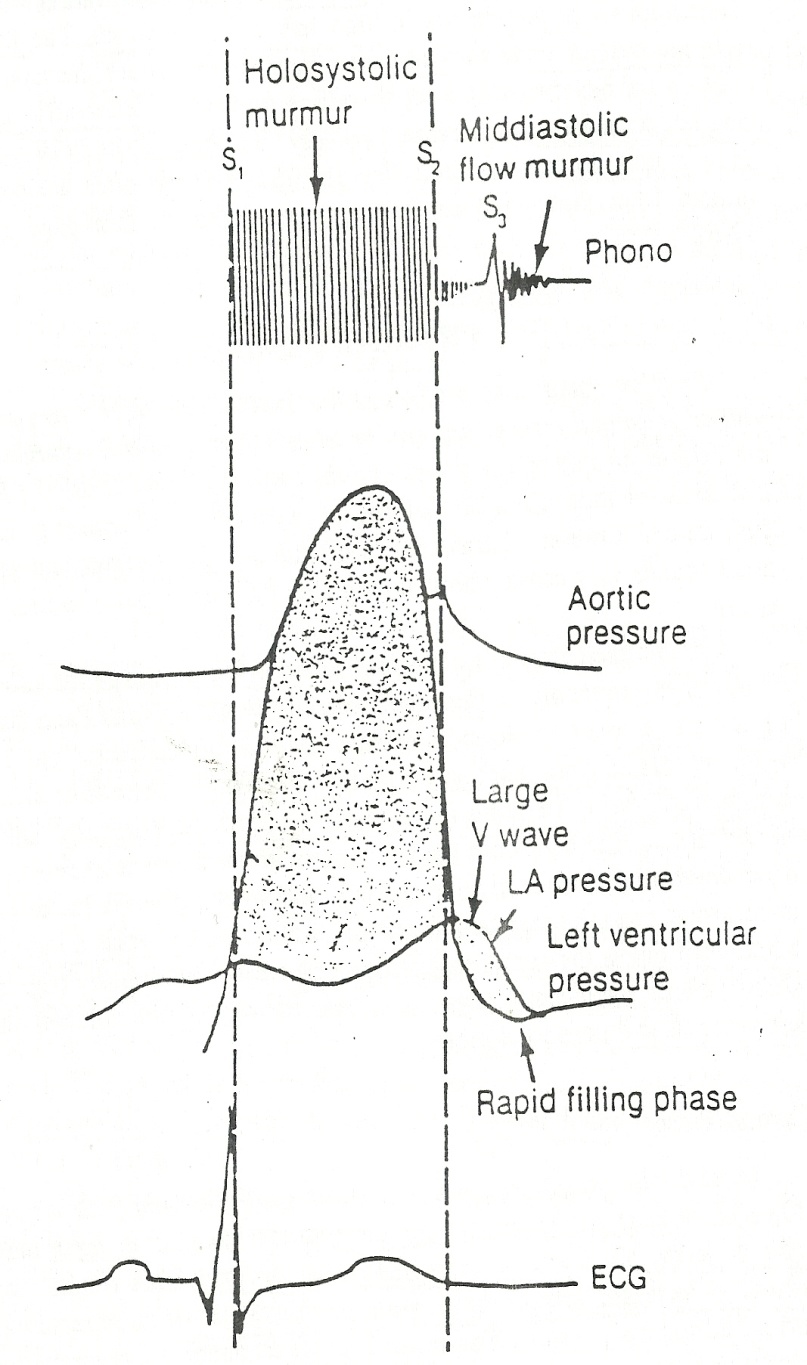 OS vs LV S3 in Mitral regurg
OS
LV S3
Away from A2, > 120 ms
Localized to apex 
Thud audible with bell
S1 soft
No change
Closer to S2, < 100 ms
May have Wider audibility
Sharp click heard with diaphragm
Sharp S1
On standing OS moves away from A2
S4 in MR
In Rheumatic MR, S4 is CONSISTENTLY ABSENT.
LA in c/c MR  - dilated & NC  unable to generate an S4

MR WITH S4
A/C MR
CAD with ischemic MR
HOCM with MR

A/c MR  nl sized LA  high pr and ↑ vol contracts more forcefully than nl.
Different contours of murmur of MR
Systolic pr gradient between the LV &LA begins with closure of the mitral valve (S1)and persists after closure of the aortic valve (S2) up to mitral opening
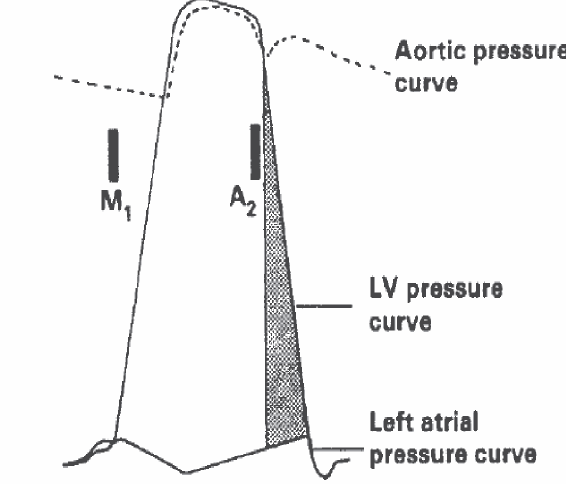 Non pansystolic Murmurs in MR
MVP

Papillary muscle dysfunction

Acute MR

Mild MR
Silent MR
LV dysfunction
A/C MI
Mild MR
Obesity/Emphysema
Mitral flow MDM in MR
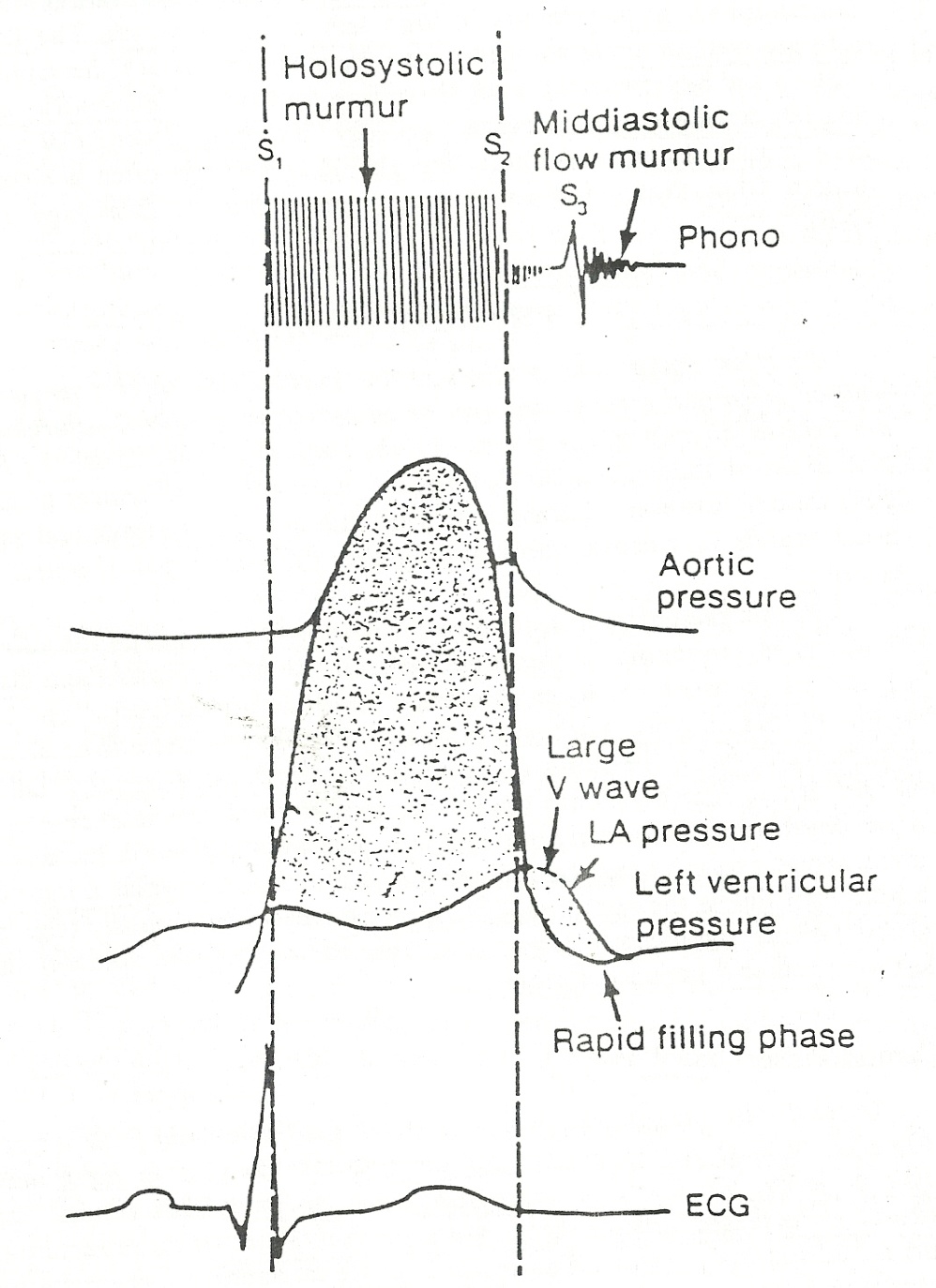 Reverberations  from  rapid  &  excessive filling of a distented  LV -> Severe MR


Diff from  MS
    
    MDM ends well before S1, no presystolic
    component 	 	                          
    Low pitched thud assos  S3 than OS
Q16)All are features of MR murmur except?
1)Increases with isometric handgrip

2)Fails to increase with inspiration

3)Increases post VPC/long cycle AF

4)Best heard in left lateral position with diaphragm of stethescope with breath held in expiration
LOOK FOR BEAT TO BEAT VARIATION OF MURMUR
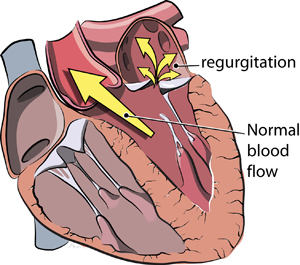 A distinguishing feature is the lack of murmur intensity beat-to-beat variation with MR
MR actually does not increase during the isovolumic contraction phase in the beat after the long pause.


 LV has two outlets during systole, after ectopic aortic resistance falls - the amount of regurgitate is not increased
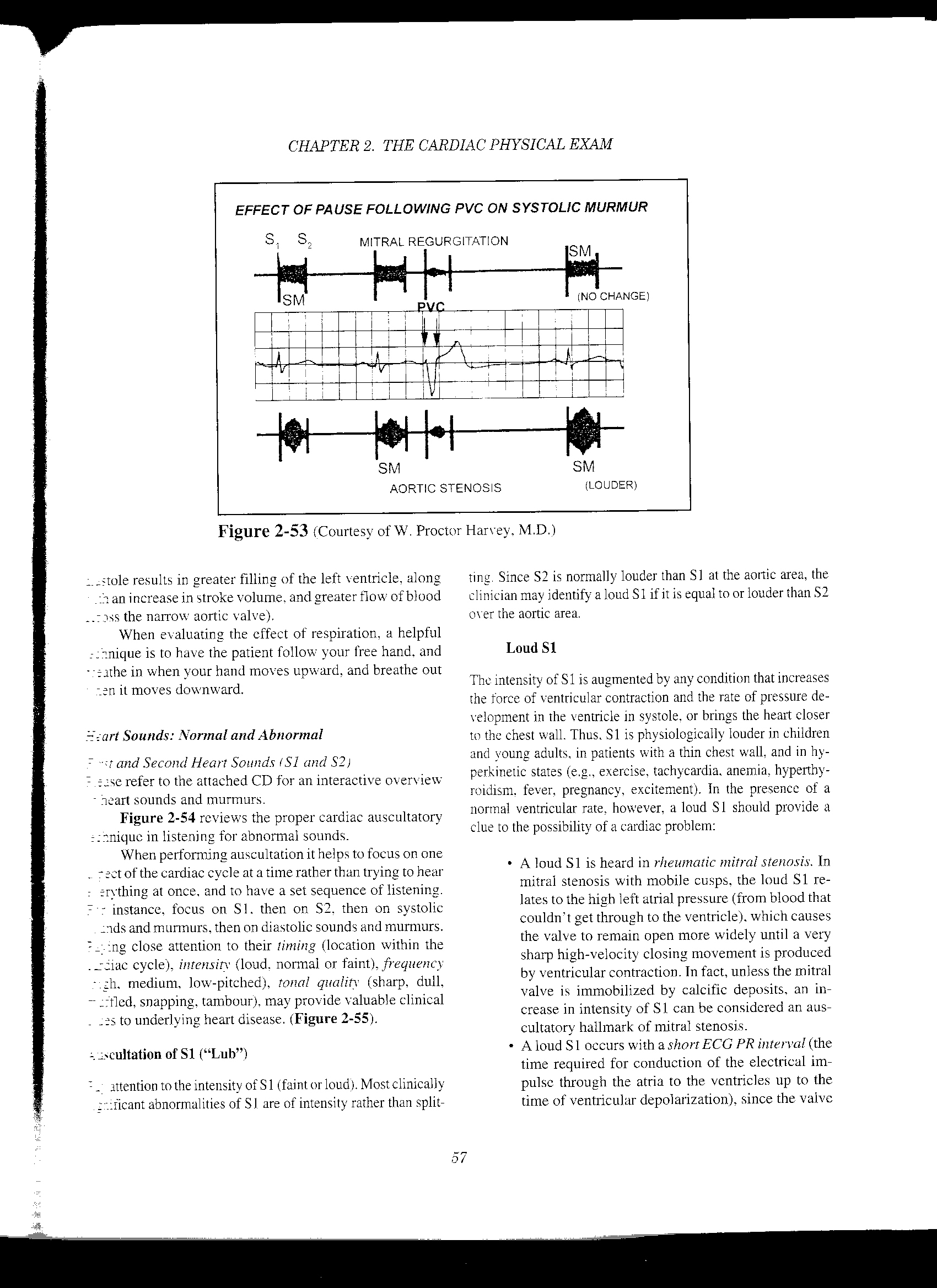 Differentiating Acute vs C/C MR
ACUTE
CHRONIC
Symptom onset                  Acute
Cardiomegaly                      No
S1                                          Loud +
S4                                          Present
Murmur                                Decrescendo
Pulmonary Hypertension      ++
Insidious 
Yes
Soft
Absent
        Holosystolic
+/-
Q17)All are features of MR murmur associated with CAD except?
1)Can present as ESM,LSM,PSM

2) Preseved  S1

3)May increase or decrease with time

4)LV S4
MR in CAD
ESM(A/C MR, Chordae rupture/PM rupture)

PSM(LA/LV remodelling-Annular dilation)

LSM(papillary muscle ischaemia-at higher dp/dt demand supply mismatch)
Ischaemic MR vs Rheumatic MR
Ischaemic MR- 
  S1 less likely to be preserved, S4, More commonly increases/decrease with time , Lesser loud

Rheumatic MR –
S1 may be presrved,No S4,More loud
Q18)All favour MR over AS except
1)Slow peaking pulse

2)S3 corresponds with severity

3)Apical thrill

4)Max intenity of murmur early
MR with out of proportion cardiomegaly
1)Myocardial disease with LV dysfunction

2)CAD
Chronic MR without  increased LA compliance
RHD
LVEMF
SYSTOLIC MURMUR OF HOCM & MVP
DIFFERENTIATING CAUSES OF MR
Rheumatic         MVP            Ischemic            HCM
Timing of Murmur           Pansystolic      Late systolic            Late sytolic
Site of Murmur                Apex                 May be LSB             Apex                  Apex
Character of Murmur     Soft blowing    Rasping/musical                                        
Conduction of murmur   Axilla & Back   May be along LSB                                   
Standing                            Decrease           Increase                     -                    Increase                                                     
Strain of Valsalva             Decrease           Increase                      -
NEC                                         -                           +
S1                                        Soft/loud           LOUD                      SOFT
Reverse split S2                 No                        No                         +                              +
S4                                            -                           -                          +/-                          ++ 
Hyperdynamic apex            ++                       ++                          -                        Heaving  
Dyskinetic impulse             -                             -                            ++                 -
Secondary MR
Q19)All are clinically suggestive of severe MR except?
1)GRADE 4/6 PSM at apex

2)Wide split S2

3)LV S3

4)LA pulsations
Clinical signs of Severe MR ?
Cardiomegaly, hyperkinetic LV apical impulse
LA pulsations
Wide split S2
LV S3
Mitral flow MDM
Very loud, widely conducted murmur (though this correlation between intensity of murmur & severity is weak.)
Signs of significant PH
Q20)In context of MS+MR, all are features of predominant MR except
1)LV S3
2)MDM without presystolic accenuation
3)Wide split S2
4)Loud S1
MS+MR - WHO PREDOMINATES?
MS – Loud S1, OS, Presystolic accenuation


MR – LV type cardiomegaly, Hyperdynamic apex,
               LVS3,PSM@apex,Wide split S2(Early A2)
Q21)Can you identify this gentleman &  his 2 contributions to valvular heart disease?
Dr. Louis Gallavardin1) Gallavardin dissociation/phenomenon2) Reticissimente de Gallavardin
Aortic stenosis
Etiology based on   - level of obstruction to LVOT

 Supravalvular

 Valvular
		- Congenital  AS
		- BAV ± calcification
                 - Rheumatic 
                 - Senile degenerative
 
Subvalvular
Clinical Evaluation of LVOT obstruction
Level of Obstruction ?   Valvular, Subvalvular, Supravalvular
If valvular- ?Unicuspid,Bicuspid,Tricuspid, Quadricuspid valve
If subvalvular -? Dynamic or Fixed Obstruction
Severity of the obstruction
Associated lesions
Q22) In rule of 5,3,2 rule in AS 5 years is for?
1)Angina

2)Syncope

3)Dyspnea

4)Palpitations
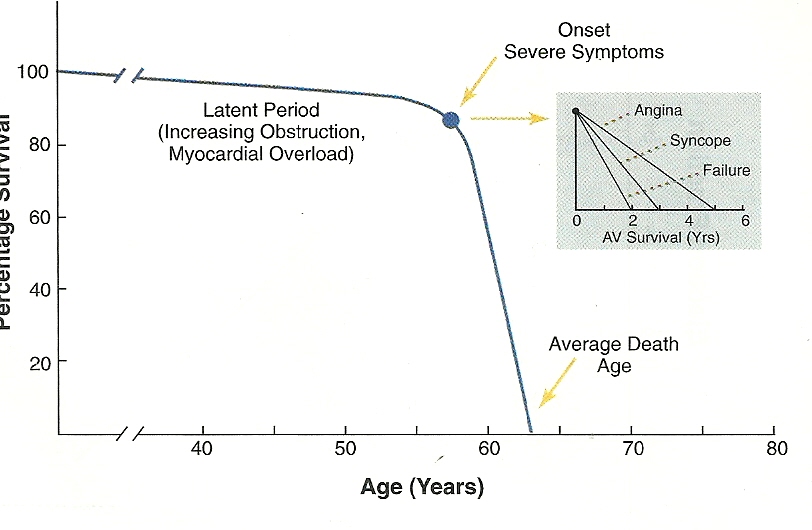 Compensatory Mechanisms
Chronic pressure overload ➨       concentric LV hypertrophy
                                                      increased wall thickness 
                                                      normal chamber size
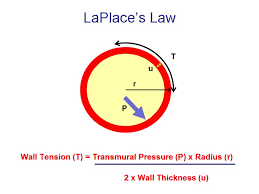 ⇈ed  myocardial cell mass and ⇈ed interstitial fibrosis 
                                - diastolic dysfunction
dilation
Angina
Progressive LVH  increased myocardial oxygen needs
Hypertrophy may compress the coronary arteries
Associated Epicardial CAD


35% presentation


Occur in 2/3 rds of Severe AS.

50% die in 5 years
Syncope
Cardiac output no longer increases with exercise.
A drop in SVR  BP decrease  syncope
Malfunction of Baroreceptor mechanism.
Vasodepressor response to greatly increased LV Pr with exercise.
Arrhythmias Tachy & AV block

15% presentation
50% die in 3 years
Heart Failure
Changes in LV function may no longer be adequate to overcome the outflow obstruction
Afterload excess –> systolic dysfunction
Hypertrophic remodeling& Fibrosis -> diastolic dysfunction

50% die in 2 years
Q23)Contribution of LA in LV filling in AS
1)5%

2)10%

3)20%

4)40%
Q24)Critical AS in an infant includes all features except
1)Shock

2)Absent pulse

3)Heart failure

4)Cyanosis
Clinical features s/o of critical aortic stenosis in a infant
1)Shock
2)Absent pulse
3)Heart failure
Pulse
Normal-Low volume-Low volume slow rising
     (parvus-weak/tardus-late)
Where to look?- Carotid
APICO CAROTID DELAY-Sev AS


JVP
Sev AS/Preterminal
Prominent a wave(Berheim effect)

Apex
LV type ,Heaving
Cardiomegaly-If associated AR/MR or LV Dysfunction
APICO CAROTID DELAY
Bernheim effect
Soft S1 in AS
High LVEDP

Lower Dp/Dt due to pressure overload

Associated LV dysfunction

Associated AR/MR

Associated AV conduction delay

                                      If Loud S1
?Associated MS, AEC
S2 in AS


Normal splitting excludes Severe AS.
In calcific AS – S2 single

Paradoxical split in noncalcified severe AS

MILD AS-Normal Split
MOD AS/Calcific- SingleS2
SEV AS(Non calcified) – Paradoxical split
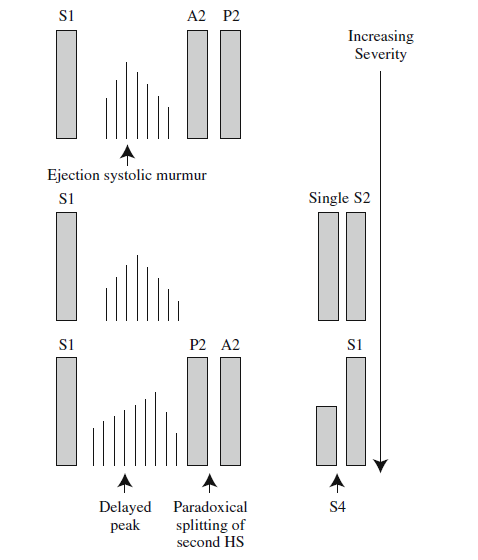 Q25)Clinical identification of loud P2 is by all except?
1)P2 louder than normal A2 at pulmonary area

2)P2 heard beyond pulmonary area

3)Palpable P2

4)Throug clinical experice of multiple auscultations
Q26)Clinical identification of loud A2 is by ?
1)A2 louder than normal P2 at pulmonary area

2)A2 heard beyond aortic  area

3)Palpable A2

4)Throug clinical experice of multiple auscultations
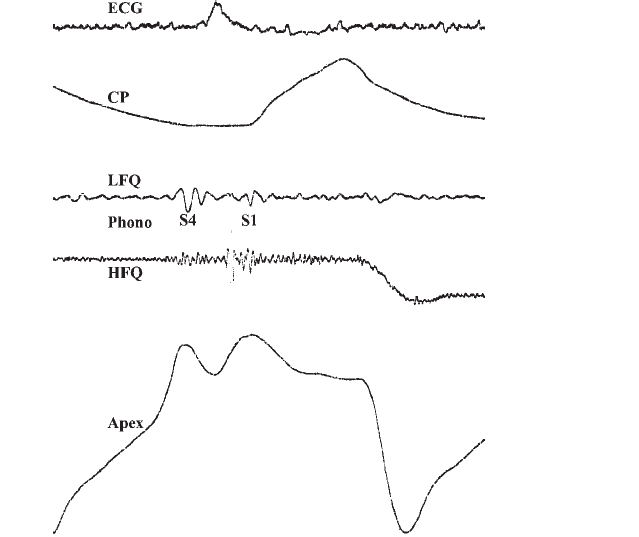 S4
Correlates wit large LV-AO gradient and abnormally elevated LVEDP

S4-S1 gap correlate with severity

Normal above 50 years
Palpable +Audible S4 significant
Sig mean gradient more than 70 mm hg
MURMUR OF AS
Crescendo –decrescendo – shape of the pr diff bet LV-Ao
Length of the murmur-severity
Gr 3 or more murmur specific for severe AS, NOT SENSITIVE FINDING.
Late peaking = gr > 75 mm Hg.
Frequency and pitch- rough ,grunting
 Harsh- mixed frequency at base – effect of jet to Ao
 high freq musical murmur at apex -> Gallavardin
    Phenomenon.
Gallavardin mistaken for MR.
               1.Intensity of murmur varies beat to beat in AF, or
               after Ectopic -> AS & not in MR
               2.cessation of murmur before S2 -> AS
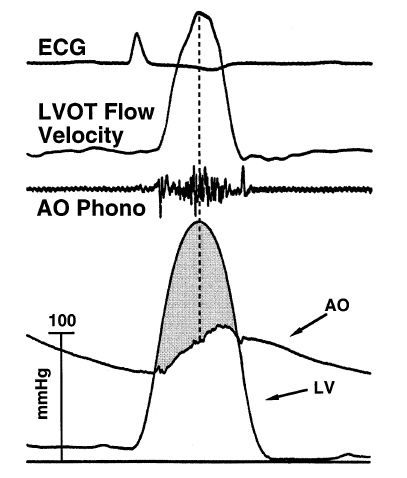 ? Supravalvular, Valvular, Subvalvular
Supravalvular -,Elfein facies,Coanda effect, Rt 1st ICS/Carotid , Normal S2, AR unlikely

Valvular-Rt 2st ICS/AEC

Subvalvular-Lt3rd ICS/NAA , AR+
If valvular-?Unicuspid, Bicuspid,Tricuspid,Quadricuspid
Unicuspid – Accelerated AS, first to second decade

Bicuspid – AEC+,4th - 5th  decade

Tricuspid – Elderly

Quadricuspid –AR>AS
If subvalvular ?Dynamic or fixed
FIXED LVOTO   vs   DYNAMIC LVOTO
1.POST PRANDIAL WORSENING & 
VARIABLE THRESHOLD FOR SYMPTOM        No
                                                
2.TRIPLE APEX                                                   No

3.CAROTID                                             Slow rising

4.MURMUR
                               Standing                 Decrease
                               Squatting               Decrease
                               Valsalva                  Decrease
YES

YES

Brisk


Increase

Increase
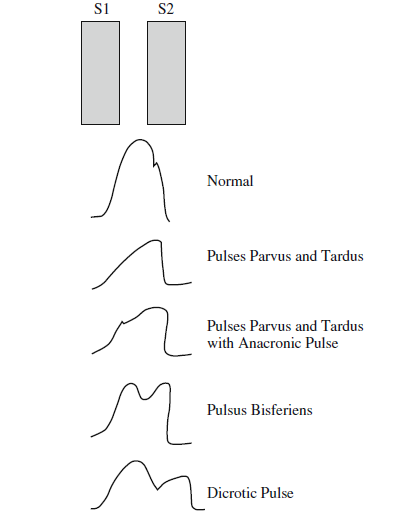 Valvular AS
#  Slow systolic rise
#  prominent anacortic notch
#  late peak
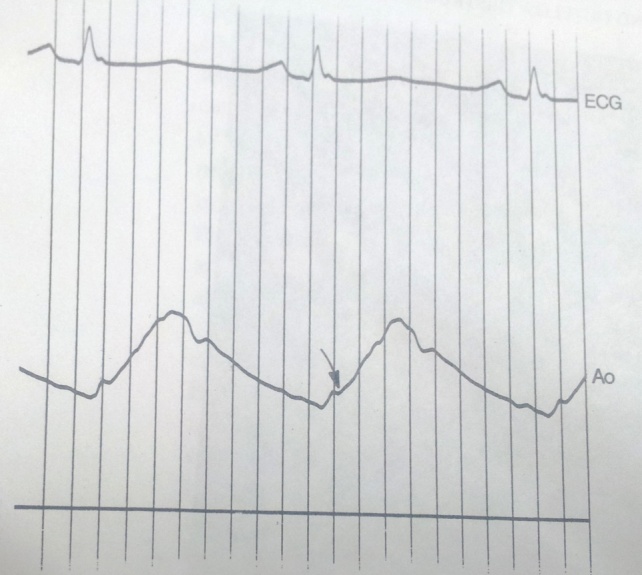 HOCM
# rapid upstroke
# absence of anacortic notch
# early systolic dip
# second peak in late systole
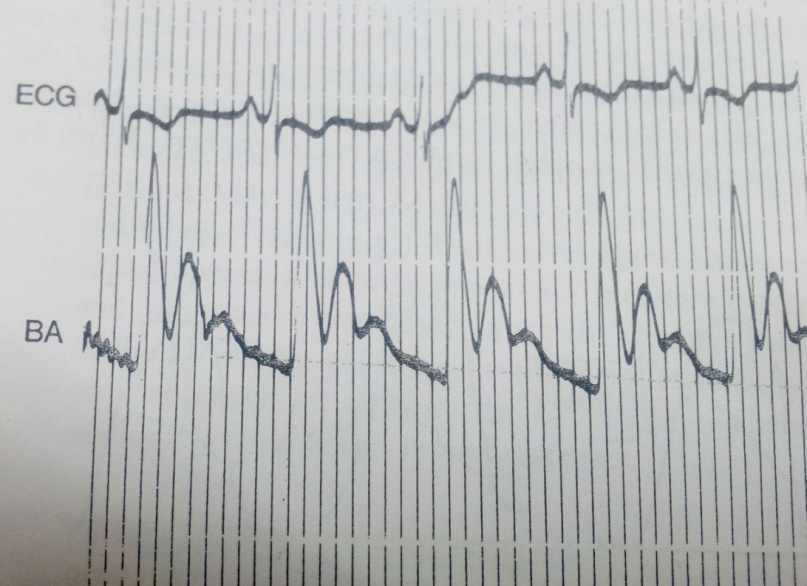 Supra valvular AS -  pulse disparity (Coanda effect) 
         - systolic pressure in the right arm > left arm. 
         - relate to the tendency of a jet stream to adhere to a vessel wall      
           selective streaming of blood into the innominate artery
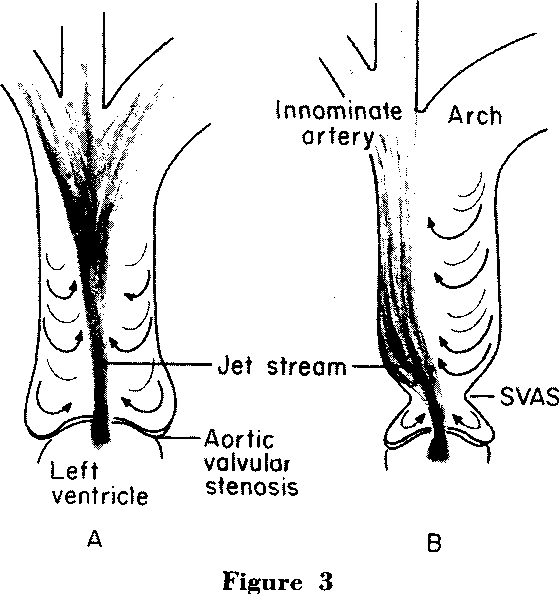 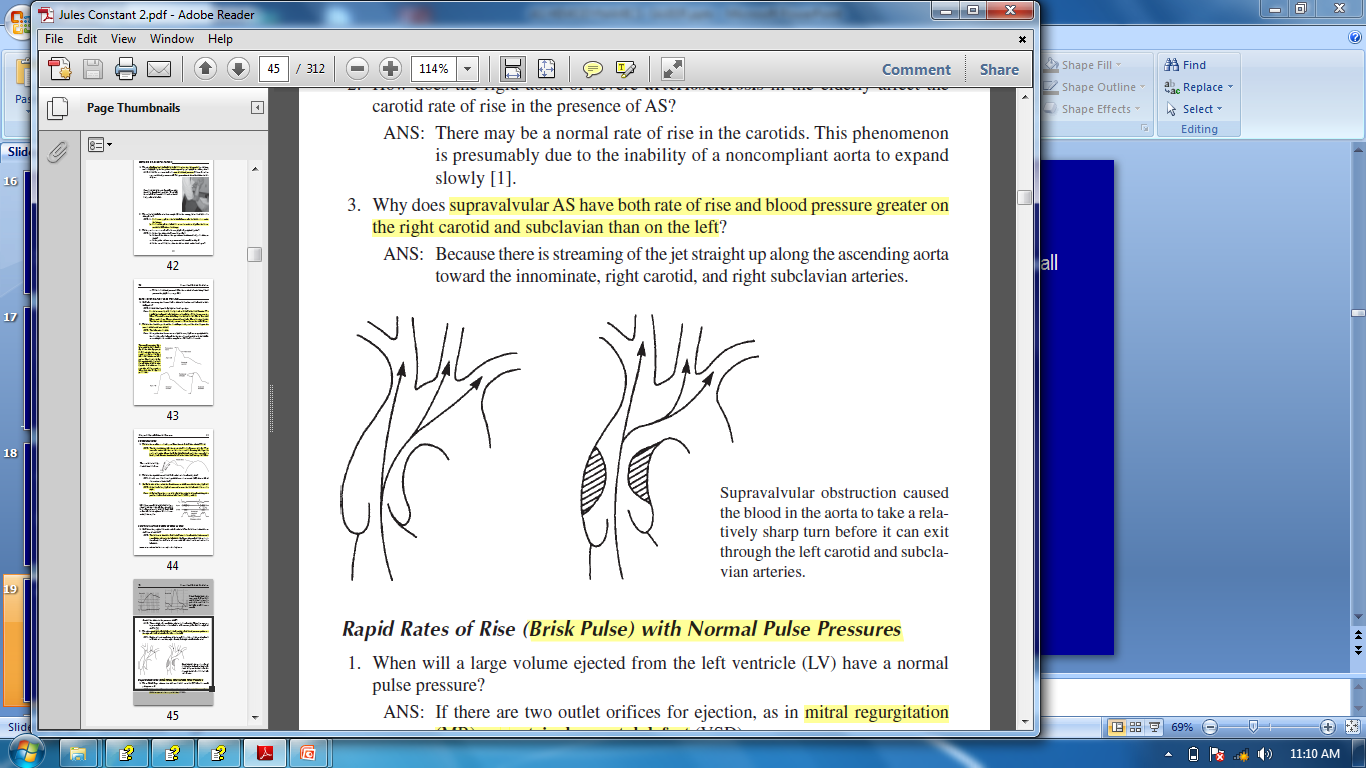 Streaming of the jet
toward the innominate, RCCA, and right SCA
AEC
Localises to valve and suggests etiology

sudden cessation of opening motion of abnormal valve leaflets(doming)

Lost with calcification and thickening

High frequency- 40-80 msec after S1
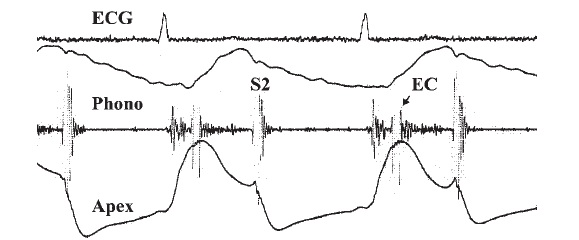 Aortic ejection sounds and clicks, when present, are usually heard over the left sternal border and the apex.
 
However, when caused by aortic root dilation(Vascular) they may be louder at the second and third right intercostal space 
Vascular click-Resonace of sound of opening Aortic valve to a dilated vessel
  VAVat the sternal border
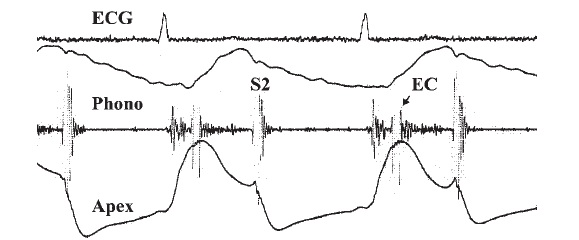 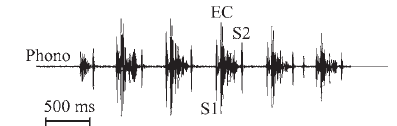 Some clinical clues in a pt with ESM
S4

S4 + Long ESM   AS

Long ESM + Brisk Carotid  HOCM

Long Systolic murmur + Normal carotid  MR/VSD

Pulse feels like AR, auscultation feel like AS  HOCM
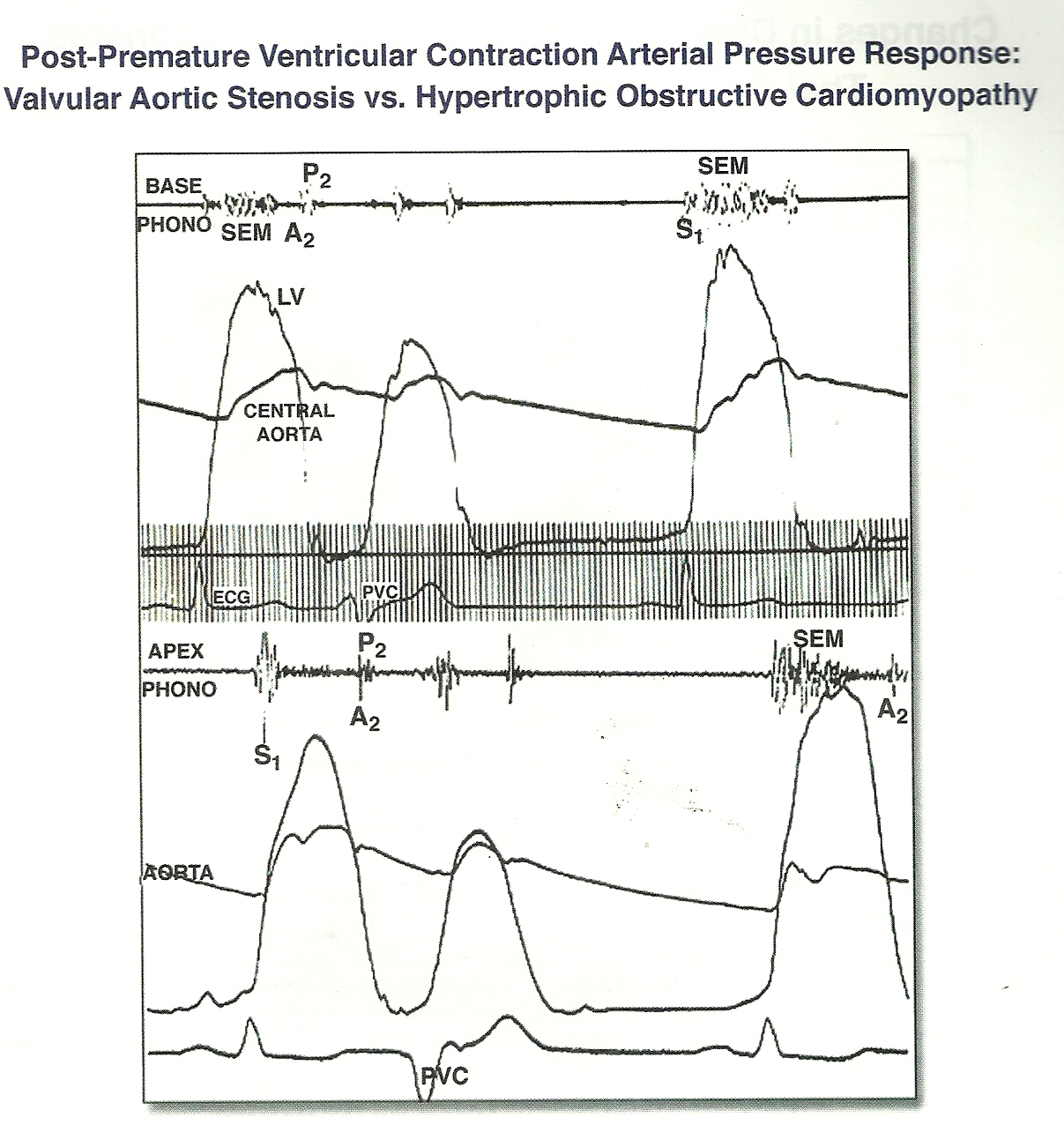 Q27)Gallavardin dissociation –Pick the wrong statements
1)Seen in calcified aortic stenosis but not aortic sclerosis

2)Seen in calcified aortic stenosis and aortic sclerosis

3)Seen in AS of rheumatic etiology

4)Due to periodic wake phenomenon
Gallavardin dissociation
Aortic valve calcification-Stenosis & Sclerosis (Not commisural fusion)

Periodic wake phenomenon

Mixed frequency ejection sound @base(Non laminar turbulent flow)

High frequency vibration of fibroelatic aortic cusps transmitted to LV cavity-Musical at apex
Aortic Sclerosis vs Aortic Stenosis
Early to mid peaking

Pulse –Not late leaking/low volume

Normal split S2

A2 intensity not muffled

No heaving apex
AS vs MR
Q28)All are suggestive of AS of rheumatic origin except?
1)History of rheumatic fever

2)Absence of other valvular involvement

3)Absence of AEC

4)A2 intensity accenuated
In RHD   MV>AV>PV>TV  (Haemodynamic shear stress)
Q29)All are suggestive of severe AS clinically except?
1)Low volume slow rising carotid

2)Soft S1

3)Heaving apex

4)Paradoxical split

5)Late systolic peak
Why Severe AS clinically.
Symptomatic – angina, syncope, CHF
Low volume slow rising carotid.
Heaving apex with S4 in young patients.
Thrill in children gr > 50
Paradoxical split = gr > 100, LVSP > 160
Late systolic peak  gr > 75
Colon) – occur in severe AS, correct by AVR
Q30)Silent AS is associated with all conditions except
1)CCF

2)MS

3)Tricuspid disease

4)Anaemia
Conditions where AS severity likely to be under assessed
Heart Failure

Associated proximal obstruction – Severe MS, TS, Severe TR, PAH

Elderly patients

Hypertension
AS with LV dysfunction
Contractile dysfunction

Afterload mismatch (Laplace law- increased wall stress)

Reduced preload(Thick non compliant LV)
Dilated LV in AS
1)LV dysfunction

2)AR

3)MR

4)Chest wall deformity(Pectus excavatum/Scoliosis)
Summary of AS evaluation
Valvular, Subvalvular, supravalvur ?

Rheumatic, Bicuspid AV, Degenerative

Ejection Click of BAV

? Severity

Associated lesions. coarctation in BAV with AS may be missed!!
Q31)Can you identify these two  gentleman &  their contribution to valvular heart disease?
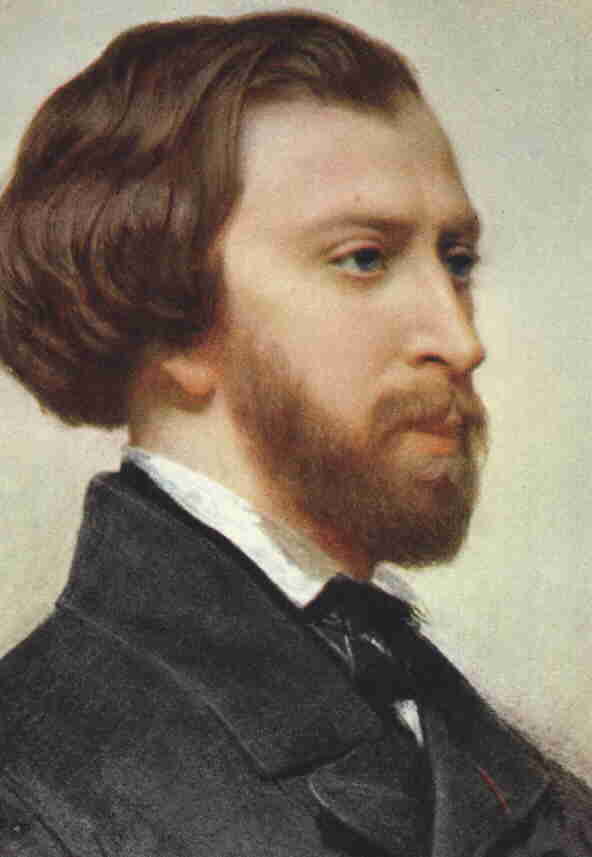 What is common to both of them?
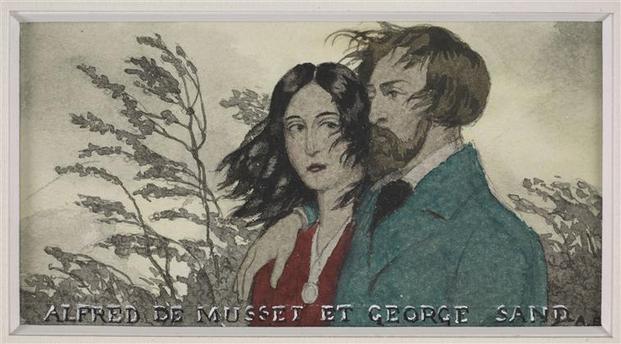 Only 2 non doctors in whose names are given to peripheral signs of Aortic regurgitation
AORTIC REGURGITATION
Volume overload  compensatory mechanisms.
LV EDV increases without increase in diastolic pressure due to increased compliance.
Increased afterload 
Increased chamber volume,increased systolic pressure
Increased systolic wall stress
STARTS AS VOL OVERLOAD- 
ENDS AS VOL+PRESSURE OVERLOAD
Elevated Ao. syst pressure
Lowered Ao. diastolic pressure
c/c  Vs  a/c  AR-hemodynamic response
Clinical   features
Asymptomatic  phase longer.

Angina in 20% patients
       Nocturnal, associated flushing,diaphoresis.
Decreased perfusion-low aortic diastolic pressure
Increased myocardial oxygen demand 
Associated coronary atherosclerosis
Osteal coronary narrowing in syphilitic AR, takayasu arteritis
ANGINA in AS vs AR – Increased LVEDP(Reduced CPP) , Reduced DBP(Reduced CPP)

Palpitations-
awareness of forceful ventricular contraction, VPCs -> distress
Ventricular arrhythmias in decompensated stage

Dyspnoea late symptom(Only when LV fails)

Syncope-5 to 10%
Q32)Collapsing pulse –Pick the wrong statements
1)Can be seen in hyperdynamic state

2)Is seen in Severe free flowing AR with good LV systolic function

3) Is seen in Severe free flowing AR irrespective of LV systolic function

4)In AR signifies aortic run off and emptying of arteries

5)Best appreciated in carotid
Physical examination
Pulse- Normal-High vol-Collapsing pulse

Collapsing pulse/
Watson’s waterhammer pulse/Corrigan pulse

 A pulse that is bounding and forceful, rapidly increasing and subsequently collapsing, as if it were the sound of a water hammer that was causing the pulse.
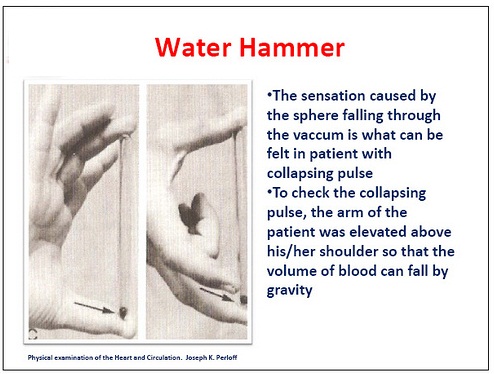 Physical findings
Elevated systolic pressure
Low diastolic pressure
Korotkoff sound may persist to zero- intra arterial never < 30
      High PVR-DBP when sounds disappear
      Low PVR –DBP when sounds muffle
Peripheral signs of AR-large stroke volume in early systole with subsequent run off
Hill s sign-exaggeration of peripheral amplification 
Displacement of apex beat(Down and out) = severe AR
Hyperdynamic apex/Can be heaving also
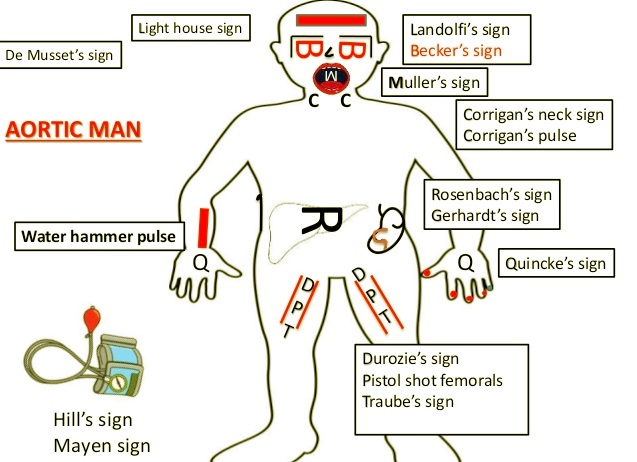 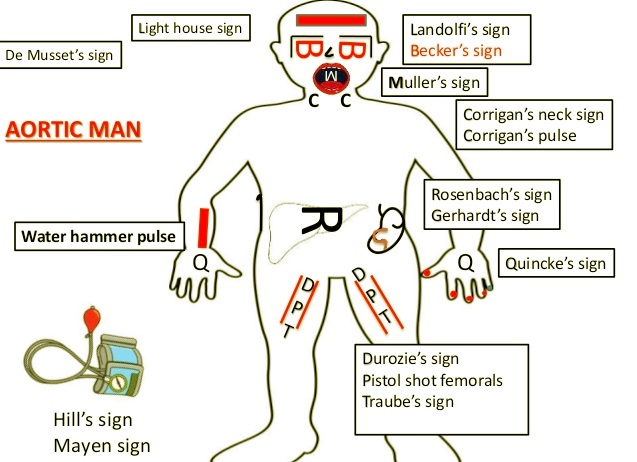 HILLs sign
AR with normal/low pulse pressure
1)Acute AR
2)With AS/Sev MS/PS
3)With CHF
4)With Syst HTN
Q33)Of all the peripheral signs in AR which sign corresponds haemodynamically with diastolic flow reversal?
1)Duroziez’s murmur

2)Hills sign

3)Waterhammer pulse

4)Demusset sign
Peripheral signs of AR can be present in any vasodilatory state

Duroziez murmur(diastolic murmur on  proximal compression) most specific for severe AR diastolic run off
Q34)AR with no peripheral signs is seen with assocaited all except
1)Mild AR

2)LV dysfunction

3)MS/PS

4)PAH

5)Rheumatic etiology
S1-soft
Increased LVEDP-earlier closure of MV
Elevated diastolic pressure-less valve excursion 
S2
Soft A2 –valve structurally abnormal
Delayed  A2-prolonged LV ejection time
Lod A2(Tambour A2)- Root dilatation, BAV,  TOF with AR, Subpulm VSD + AR
S3 
in failure
Can occur even in presence of MS- rapid LV filling from aorta
S4-
Suggest decreased LV compliance & increased LVEDP
Early diastolic murmur of AR
high pitched in mild to moderate, pitch decreases as severity increases.

Duration
correlates with severity in most cases
severe AR can have shorter murmur due to high LVEDP
Murmur shorter in decompensation
Murmur in 3rd RICS louder than 3rd LICS -AR due to aortic root disease.
                               rightward and superior displacement of dilated proximal aorta.

Seagull murmur-eversion or perforation of a valve cusp
[Speaker Notes: Proctor Harvey]
Functional Systolic murmur

AEC(Valvular)
Causes of Ejection systolic murmur(Mid systolic murmur)
Flow across stenotic valve(Late peaking)
Flow across sclerotic valve(50% above 50 years)
Flow across non stenotic structutrally abnormal valve(Eg-BAV)
Increased flow across the valve
Vasodilatory states(Early rapid ejection)
Flow to dilated vessel

        M/C murmur heard over precordium
Q 35)All are causes of Early diastolic murmur except?
1)AR

2)PR

3)Truncal regurgitation

4)Docks murmur

5)Austin Flint murmur
Systolic ejection murmur in AR vs AS + AR
ESM IN AS + AR

Systolic Thrill                        precordium + carotid



Murmur length                    Long

Time of peaking                   Late
ESM IN AR

 Carotid may be there
No precordial thrill

Short
Early
MR begets MR but AR doesn’t easily beget AR
Q 36)All are suggestive of AR of rheumatic origin except?
1)Ascending aorta dilation

2)Coexisting mitral valve involvement

3)History of rheumatic fever

4)Nodular thickening of valve
AR along Right Sternal border – usually missed !!
Cole Cecil murmur

AR murmur audible only at apex
Marfan’s
Annuloaortic ectasia
Syphilis
Aortic Aneurysm
Ankylosing spondylitis
Rheumatoid arthritis
AR with TOF
Austin Flint murmur

low pitched,mid or late diastolic murmur

Mechanism
AR jet pushing AML to partially closed postion
AR jet hitting AML causing it to flutter
2 jets in LV(from LA and Ao) hitting each other causing turbulence
Diastolic MR 
AR jet hitting LV free wall

Severity of AR and AFM
Mild-absent
Moderate-may be present in late diastole
Severe-earlier in timing,extend into presystole
Very severe AR-premature closure of MV-absent presystolic component
Differentiating MS from Austin Flint Murmur
MS
S1                                         loud 
OS                                            +
LV S3                                    Never
Presystolic accentuation    yes
PAH                                          ++
Diastolic Thrill                          +
AF
Austin Flint
Soft
-
+
No
-
-
SR
Q37)All are suggetive of clinically severe AR except
1)Duroziez murmur

2) Length of murmur > ½ diastole

3)Rough quality of murmur

4)Heaving apex
Why severe AR
Bisferiens character in isolated AR

Peripheral signs of AR- Durozeiz

Cardiomegaly, hyperdynamic impulse

Length of murmur > ½ diastole

Rough quality than high pitched (Braunwald)

Gr 3 or more murmur

Mid + Late diastolic Austin Flint murmur (Braunwald).
Summary of AR evaluation.
Acute vs C/C AR?
? Valvular , ? Vascular, Sub-aortic obstruction 
Quality of S2 in AR
? Murmur along right sternal border
Severity?
MDM at apex – MS vs AF murmur
LV dysfunction – S3?
ESM in aortic area- ? AS , Coexisting other lesion
TRICUSPID REGURGITATION
GI symptoms,inappropriate fatigue/exercise intolerance

Pedal edema/ascites

JVP -obliterated x descent, prominent CV wave (systolic wave), tall V waves and prominent y descent

Functional>Secondary>Primary
Q38)Identify the sign?
Lancisi sign
Q39) All are causes of tall v wave in JVP except?
Severe TR

ASD with MR

Gasul VSD

Gerbode VSD
V wave in JVP –systolic filling to RA
Tall v wave
1)Moderate to severe TR                                   (RV to RA)
2)ASD with MR                                                    (LA to RA)
3)Gerbode VSD                                                    (LV to RA)
4)RSOV to RA                                                       (Ao to RA)
5)Coronary cameral fistula to RA                     (Cor Art to RA)
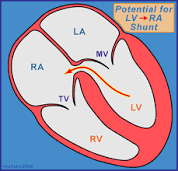 HYPERTENSIVE TR –
      JVP –cv ,Features of PAH, Systolic hepatic pulsations
     High pitched pan systolic murmur maximally audible over  the lower left sternal border characteristically increasing with inspiration(Lost/reduced with RV dysfunction)
    May have associated RVS3 and MDM(Severe TR)
    May become widely audible even upto apex (depending on degree of RV enlargement)

PRIMARY TR 
        No features of PAH
        Murmur -low to medium pitched- soft and has a late systolic decrescendo due to equalisation of pressures between RV and RA.
       Inspiratory augmentation is usually less striking
Hypertensive vs Non hypertensive(Organic) TR
Hypertensive TR
Organic TR
Pansystolic usually

High frequency murmur

Rapid y descent in JVP, No slow

3/3 LPH – sustained
Non pansystolic

Low frequency

Slow y descent may be seen if TS

Hyperkinetic without LPHncreased duration
TRICUSPID STENOIS
Etiology -Rheumatic TS (almost always occur with mitral valve disease and associated aortic valve disease),Carcinoid disease,Congenital(Ebstein’s)

Left heart symptoms will be attenuated

Clinical picture-low cardiac output and systemic venous congestion.
    Fatigue, pedal oedema and abdominal distension 
    AF is common
Low volume pulse

JVP will be elevated -“a” waves will be prominent and the 
   Y descent will be slow because of the slow emptying of blood from RA to RV

Presytolic expansion of liver
 
Auscultation over the lower left sternal border will reveal a mid diastolic murmur, characteristically  increasing with inspiration (Carvallo’s sign).
Q40)Name 2 right heart conditions where associated sounds/murmurs will reduce with inspiration?
1)Pulmonary valvular ejection click(dommoing position of valve at end of inspiration –reduced valvular excursion)

2)TR murmur in presence of TS(Reduced RV-RA gradient with inspiration)
PULMONARY REGURGITATION
Functional>Secondary to PAH>Congenital(low pressure)/
    Post OP(TOF with trans annular patch repair)

Left 2/3rd parasternal pulsations +/- LPH
Hypertensive PR                    vs
Non-hypertensive PR
Timing                         Early diastolic,decrescendo
Length                         Short to pandiastolic
Pitch                            High

Conduction                 Lower Sternal border
Signs of PAH                yes
Mid diastolic(PressureEq at mid to late diastole)
never pandiastolic
Low frequency, rumbling
Usually localised to PA
No signs of PAH.
LOUD P2
1)At PA   P2>A2
2)P2 heard beyond PA
3)Palpable P2
For a given closing pressure P2> A2
   PA more anterior, pulmonary valves more longer,more surface area
PULMONARY STENOSIS
Can be valvular, supra valvular and subvalvular / infundibular



“Mobile dome-shaped” pulmonary valve stenosis is the most common type
?Syndromic
 
Noonan syndrome- dysplastic  pv( three thickened immobile cusps without commissural fusion and a non dilated pulmonary trunk)

Congenital Rubella Syndrome, William syndrome and Alagille syndrome (The predominant site of obstruction  is usually in the pulmonary artery and the branches -supra valvular or peripheral PS).
Round bloated facies – infants with mobile dome shaped PS

JVP- prominent a wave(presystolic)

LPH – moderate-sev PS
Systolic thrill -second left intercostal space with radiation upward and to the left because the intra pulmonary jet is directed upward and towards the left pulmonary artery

Pulmonary valvular ejection click –phasic , better heard in expiration(absent with immobile dysplastic valve)

S1 – EC interval –correlates inversely with the degree of stenosis
Severity –directly correlates with length of the ejection systolic murmur
Mild PS- systolic murmur  symmetric and ends before the A2. S2 split preserved.Normal P2 intensity

Mod PS- systolic murmur ends at A2.S2 widely split(variable).P2 intensity reduced

Sev PS- murmur tends to be longer,late peaking and extend inaudible. S2 widely split with muffled P2 

Very severe PS- murmur has an asymmetric kite –shape (late peaking) reaching upto a delayed inaudible P2. A2 will also be inaudible as the loud murmur extends well beyond A2
Q41)Pick the correct statements?
1)In Sev AS ,S2 is widely split with murmur extending  beyond A2

2) In Sev AS ,S2 is paradoxically split with murmur extending  beyond P2

3) In Sev PS ,S2 is widely split with murmur extending  beyond A2

4) In Sev PS ,S2 is paradoxically  split with murmur extending  beyond P2
Q42)Which heart sound is heard in TOF
1)Aortic Valvular EC

2) Aortic Valvular EC

3) Pulmonary Valvular  EC

4) Pulmonary Vascular EC
Multiple & Mixed Valvular Heart Disease
MULTIPLE VHD – combination of stenotic and regurg lesions occurring on > 2 valves.
MIXED VHD – Stenotic and regurg lesions on same valve.

51% cases rheumatic
Degenerative 41%
Hemodynamic interactions that may impact on the diagnosis of multiple and mixed VHDs
low-flow, low-gradient stenosis is frequent.

(2) mixed VHD may be associated with increased anterograde flow and gradient.

(4) any severe valvular lesion may induce or increase upstream secondary MR or TR.

(3) the continuity equation is inapplicable when transvalvular flows are unequal.

(5) pressure half-time– derived methods may be invalid in the presence of altered LV compliance/relaxation in the presence of mixed VHD.
1. MS + MR
Rheumatic heart disease. MAC(pred MR),Congenital mitral valve disease

MR enhance features of MS(Increase mitral inflow)

Identify if early diastolic sound is Opening snap or S3

murmur
Opening snap-loud,high pitch,widely audible,crisp , best heard midway of LSB &  apex

LV S3- Low pitch,left lateral,localized at apex,may be palpable


MDM(MS)- Follows OS, may have presystolic accenuation
     MDM(MR)-Folows S3,decrescendo,no presystolic accenuation

    S1-often loud in MS, often soft in MR
Q43)In context of MS+MR, all are features of predominant MR except
1)LV S3
2)MDM without presystolic accenuation
3)Wide split S2
4)Loud S1
WHO PREDOMINATES?
MS – Loud S2, OS, Presystolic accenuation


MR – LV type cardiomegaly, Hyperdynamic apex,
               LVS3,PSM@apex,Wide split S2(Early A2)
2. MS + AR
MS being proximal affect assessment of AR.

Severe MS & PAH – 1/3rd have reduced LV preload  low cardiac output  pulse pressure less wide & peripheral signs less than expected.

When to suspect MS in Severe AR?
1.AF
                                                2.Loud S1(Absence of non soft S1)
3.OS
                   4.Diastolic thrill
                                                      5.Presystolic accentuation of MDM
 6.PAH
3. MS + AS
MS + SEVERE PAH & TV disease   Reduce CO   UNDER ESTIMATE severity of AS.
                    ESM shorter, softer
                    LV S4 absent due to MS.

Severe AS  LVH  Elevated LVEDP  Increased LAP(Transmitral gradient depend on stenosis/ flow across valve) MS more symptomatic 
                    A2-OS not reliable(Increased LAP/Prolonged IVR)Murmur short
MS + AS
4. AS + AR
Bisferiens Pulse  Dominant AR

Peripheral signs of AR masked

Systolic decapitation of BP, < 130  AS

(Less reliable in elderly- Inelastic aorta & reduced compliance of vasculature)

Heaving apex & late peaking Murmur  AS

Systolic Thrill  AS
Q44)In context of AS+AR, all are features of predominant AS except
1)Systolic thrill
2)Heaving apex
3)Diastolic decapitation
4)Late peaking  murmur
Q45)Of all multiple VHD’s the worst possible combination haemodynamically is
1)MS + MR

2)AS + AR

3) MS+ AR

4)AS + MR
5. AS + MR - Worst hemodynamic combination.
Mechanism of MR in AS

Annular dilatation
Ischemic MR
MAC
Primary MR
Chordal rupture
How AS affect MR
How MR affect AS
Propably the worst haemodynamic combination

Sev AS-Increase LVSP-Increase lv-la gardient in systole

Regurgitant fraction increases and forward stroke volume comes down
AS + MR
As both affect same phase of cardiac cycle(systole) one influence the other strongly.

MR tends to be progressive.

Finding of MR accentuated.

Findings of AS attenuated.

AF, PAH, Cardiomegaly, LA pulsation, LV S3, wide split  MR
6. AR + MR
Severe volume overload caused by the two regurgitations + some pressure overload associated with AR, is usually poorly tolerated.

AR  High systolic Pr  High LV-LA Gr  MR more prominent

FINDINGS OF MR ACCENTUATED BY AR

MR  reduce forward stroke volume  Systolic decapitation of BP diastolic (peripheral signs of AR attenuated)BP, peripheral signs of AR usually unaffected.
MR- S2(Wide split),LV S3, MDM(decrescendo),AF,Sig PAH



AR –S2(Narrow split),MDM(mid diastolic &presystolic)
7.Tricuspid valve disease & left sided lesions
Reduction in LA volume and  pressures. 

Left heart symptoms come down with the onset of significant organic tricuspid valve disease.

The trans -mitral gradient comes down -MS  underestimated.

. Low cardiac output due the proximal tricuspid valve disease- attenuate  AS/AR findings(Even with severe AS, the ejection systolic murmur tends to become short and soft)
Questions in VHD
THANK YOU